Алгоритм разработки индивидуальных планов сопровождения дошкольников с ТМНР
Составила:
Булякова Наиля Аглиуллаевна,
Воспитатель группы-Лекотека
МБДОУ №12 г. Казани
Стандарт образования детей с ОВЗ
Изменения в российских школах с 1 сентября 2016 года.
Введение в образовательное пространство всех детей с ОВЗ вне зависимости от тяжести их проблем:
Глухие;
Слабослышащие и позднооглохшие;
Слепые;
Слабовидящие;
С тяжелыми нарушениями речи (ТНР);
С нарушениями опорно-двигательного аппарата (НОДА);
С задержкой психического развития (ЗПР);
С расстройствами аутистического спектра (РАС)
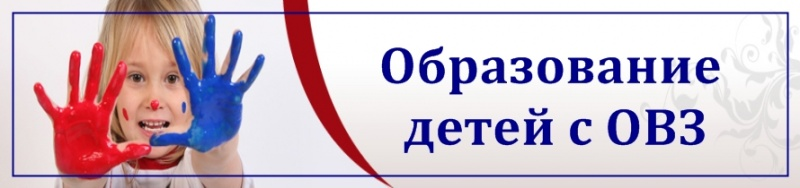 Коррекционное воздействие
Целенаправленный сложно организованный процесс, в котором выделяются различные этапы.
Каждый из них характеризуется своими целями,
задачами, методами и приёмами работы.

Цель: обретение ребенком с ТМНР таких жизненных компетенций, которые позволяют ему достигать максимально возможной самостоятельности в решении повседневных жизненных задач, обеспечивают его включение в жизнь общества на основе расширения жизненного опыта и повседневных социальных контактов в доступных для него пределах.
Алгоритм составления индивидуальной коррекционной программы для дошкольников с ТМНР
1) Отбор наиболее подходящих методов и приемов диагностики (проводят специалисты) и педагогического обследования.
2) Получение информации о психофизическом развитии ребенка.
3) Анализ полученных данных
4) Определение прогноза развития ребенка, состава участников коррекционной работы
5) Составление плана индивидуальной коррекционной работы
1) Диагностика (педагогическое обследование)
Проводят в больницах, ПМПК, образовательных учреждениях.
Цель: выявить детей с особенными образовательными потребностями, определить оптимальный педагогический маршрут, соответствующий психофизическим особенностям ребёнка. 

Задача углубленного изучения – выявление индивидуальных особенностей ребенка, которые должны приниматься во внимание при организации коррекционно-развивающей работы с ним.
2) Получение информации о психофизическом развитии ребенка
При подборе диагностического комплекса необходимо учитывать: 
возрастные и индивидуальные особенности детей с нарушениями развития, 
принципы современной диагностики,
информативность методов диагностики.
3) Анализ полученных данных
Подробные анамнестические данные.
Изучение соматического состояния (данных ЭКГ, анализ крови, мочи и т.д.).
Заключение невролога, офтальмолога, сурдологического и генетического обследований.
Психолого-педагогическое обследование
4) Определение прогноза развития ребенка, состава участников коррекционной работы
На данном этапе работы необходимо:
Ориентировочно определить категорию нарушенного развития;
Определить структуру дефекта;
Определить состав участников коррекционной работы;
Определить формы, методы и приёмы коррекции.
5) Составление плана индивидуальной коррекционной работы
Комплексный подход коррекционной работы в образовательной организации предполагает активное участие родителей, включающее в себя:
посещение семьи на дому;
индивидуальные и групповые беседы;
родительские собрания;
конференции;
семинары; тренинги;
консультации;
информационные выставки;
открытые занятия;
родительские уголки.
Алгоритм разработки индивидуальной образовательной программы (ИОП)  дошкольников с ТМНР
Причины составления ИОП:
разновозрастной состав группы (от 3 до 7 лет);
различный характер и тяжесть первичных нарушений;
наличие у детей сопутствующих недостатков развития разного характера и степени тяжести;
определить компенсаторные возможности имеющихся нарушений.
Алгоритм разработки ИОП  дошкольников с ТМНР
ИОП = разделам комплексного обследования.
Социальное развитие, особенности эмоционально-волевой сферы, общение со сверстниками и взрослыми, средства общения.
Физическое развитие, двигательную активность, самообслуживание
Познавательное развитие, развитие сенсорного восприятия, предметно-игровая деятельность.
Речевое развитие – понимание речи, функции голоса, артикуляция, функция питания, дыхательные функции, средства общения.
Художественно-эстетическое развитие – развитие мелкой моторики, уровень развития типичных видов деятельности – конструирования, рисования, раскрывает эмоционально-волевую сферу.
Последовательность  разработки ИОП  дошкольников с ТМНР
1) В ИОП ребенка должна включать в себя не только специальную коррекционно-развивающую работу с ним в индивидуальной форме, но и обязательную работу с коллективом детей и родителями.

2) В программе должны быть указаны виды помощи
А – действия по речевой инструкции,
Б – повторная словесно-жестовая инструкция, с указанием на ошибку.
В – пиктограммы, картинки
Г – показ частичного выполнения заданий, по образцу.
Д – выполнение действий по подражанию.
Е – выполнения задания взрослым вместе с ребенком (совместные действия)
Последовательность  разработки ИОП  дошкольников с ТМНР
3) Создание  специальных образовательных условий и создание эмоционально благоприятного климата в педагогическом и детском коллективе;
4) Определение временных границ реализации ИОП. Оптимальный вариант разработки ИОП для ребенка составляет один год.
5) Четкое формулирование цели ИОП.
6) Прописаны задачи ИОП.
7) Обязательное описание способов и приемов.
8) Планирование форм работы (индивидуальные и групповые)
9)Планирование форм участия в реализации ИОП междисциплинарной команды педагогических работников.
10) Определение эффективности  коррекционной работы в рамках ИОП
СПАСИБО ЗА ВНИМАНИЕ!